1000 ms
1000-3000 ms
500 ms
Other Player Throw
Sequence of Events
(Inclusion or Exclusion Event)
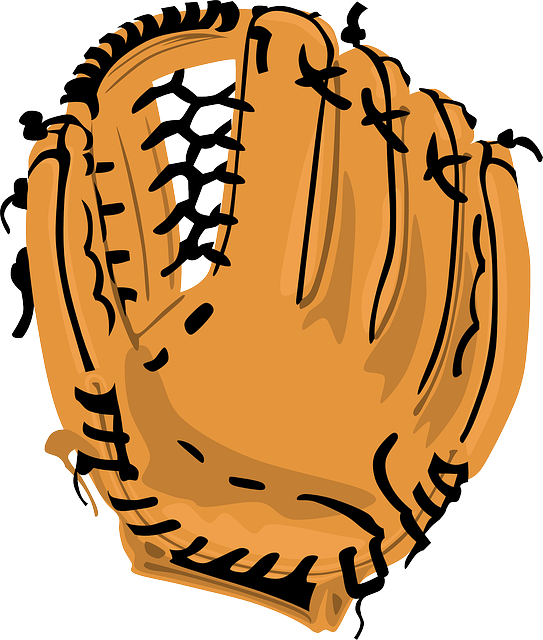 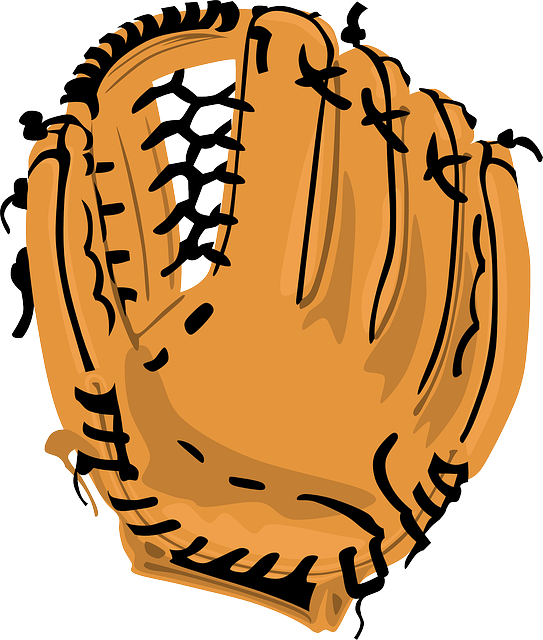 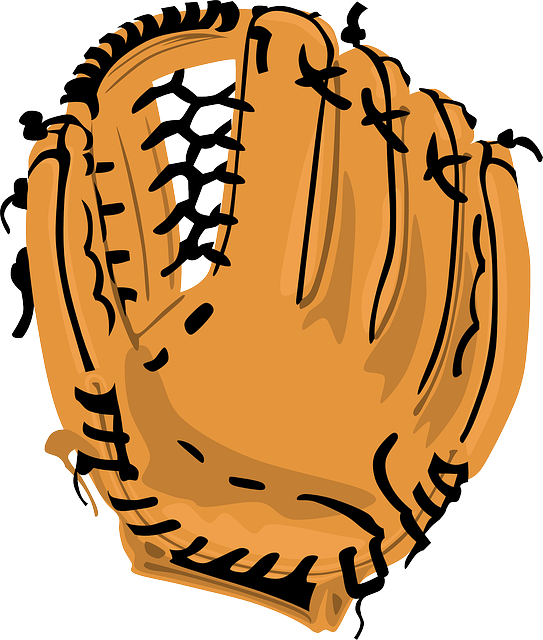 Yellow = (Throw to other player)
“not my turn” during fair play or “rejection” during exclusion
Orange = (Throw to participant)
outcome
fixation
delay
baseline
event
ERP
Segmentation
-100ms
900ms
Baseline
Event
-100 ms
ERP Segmentation
900 ms
1000-3000 ms
1000 ms
500 ms
Outcome
Fixation
Delay
“not my turn” 
(fair play) 
or 
“rejection” 
(exclusion)
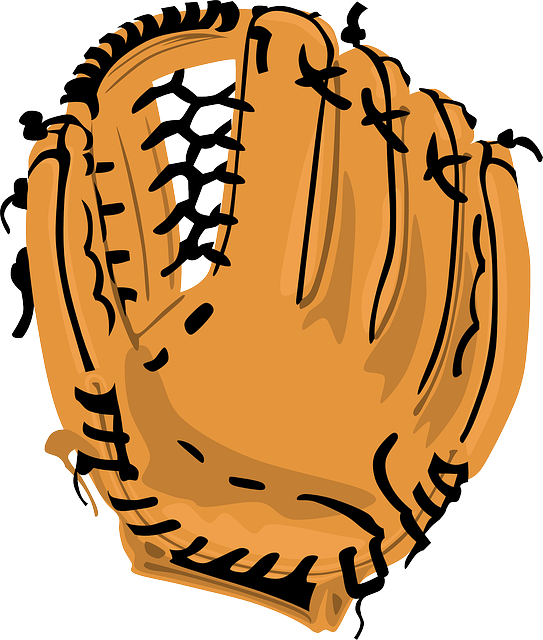 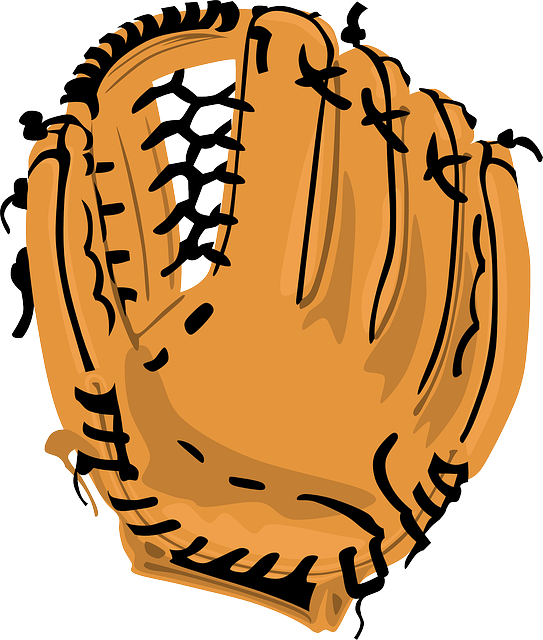 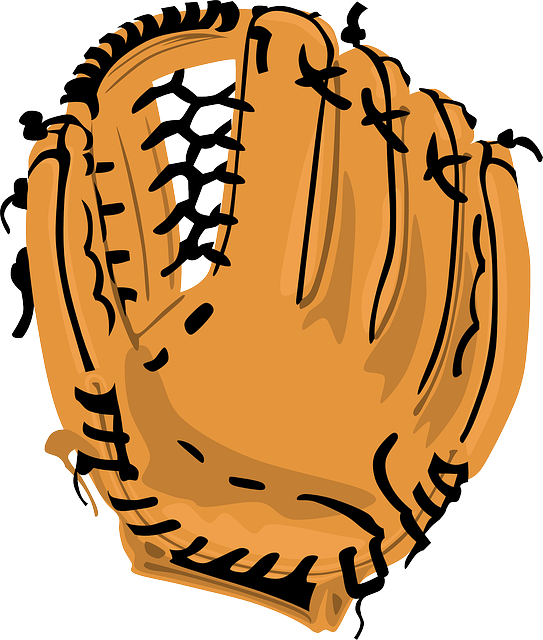 Other Player
“my turn” 
(fair play)
Throw
Participant